Partnering – From here to 2050
The Seven Healthcare Challenges
Change
Workforce
Quality
Patient Power
Ageing
Climate Change
Healthcare for All
Mark Halliday

Global Head
Healthcare PPP Advisory
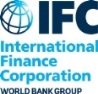 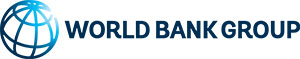 ONE
IBRD – IDA – IFC - MIGA